TÍTULO
Logos Institucionais
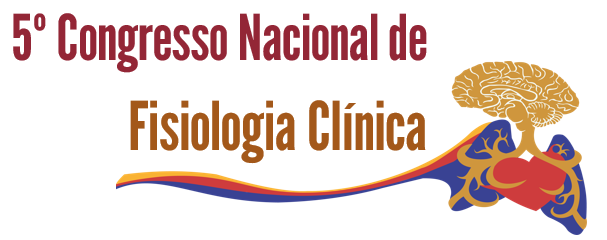 Autores
Afiliação
Texto
Texto





(aspeto, estrutura e tamanho de fontes apenas sugestiva, podendo ser modificado de acordo com a preferência dos autores)


Deve ser mantida a orientação horizontal do póster 
(ecrã panorâmico 16:9)
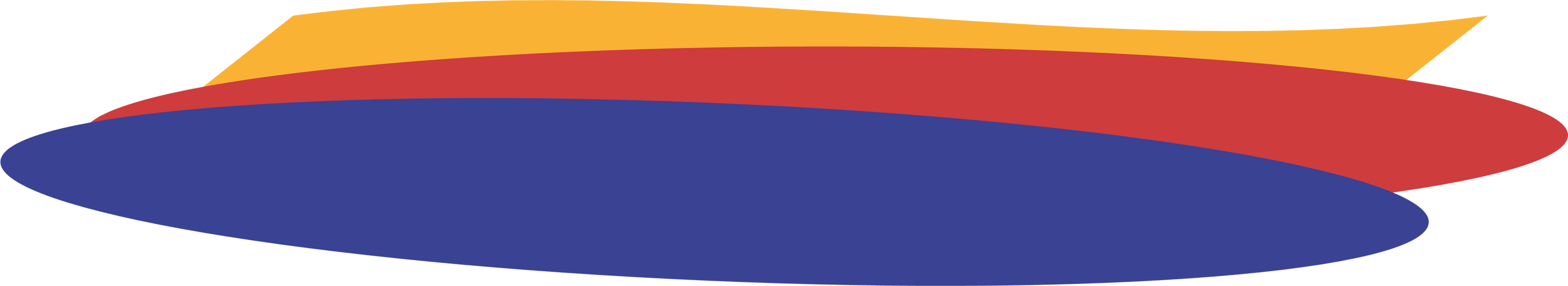 ESTeSL – 25-27 de outubro 2024